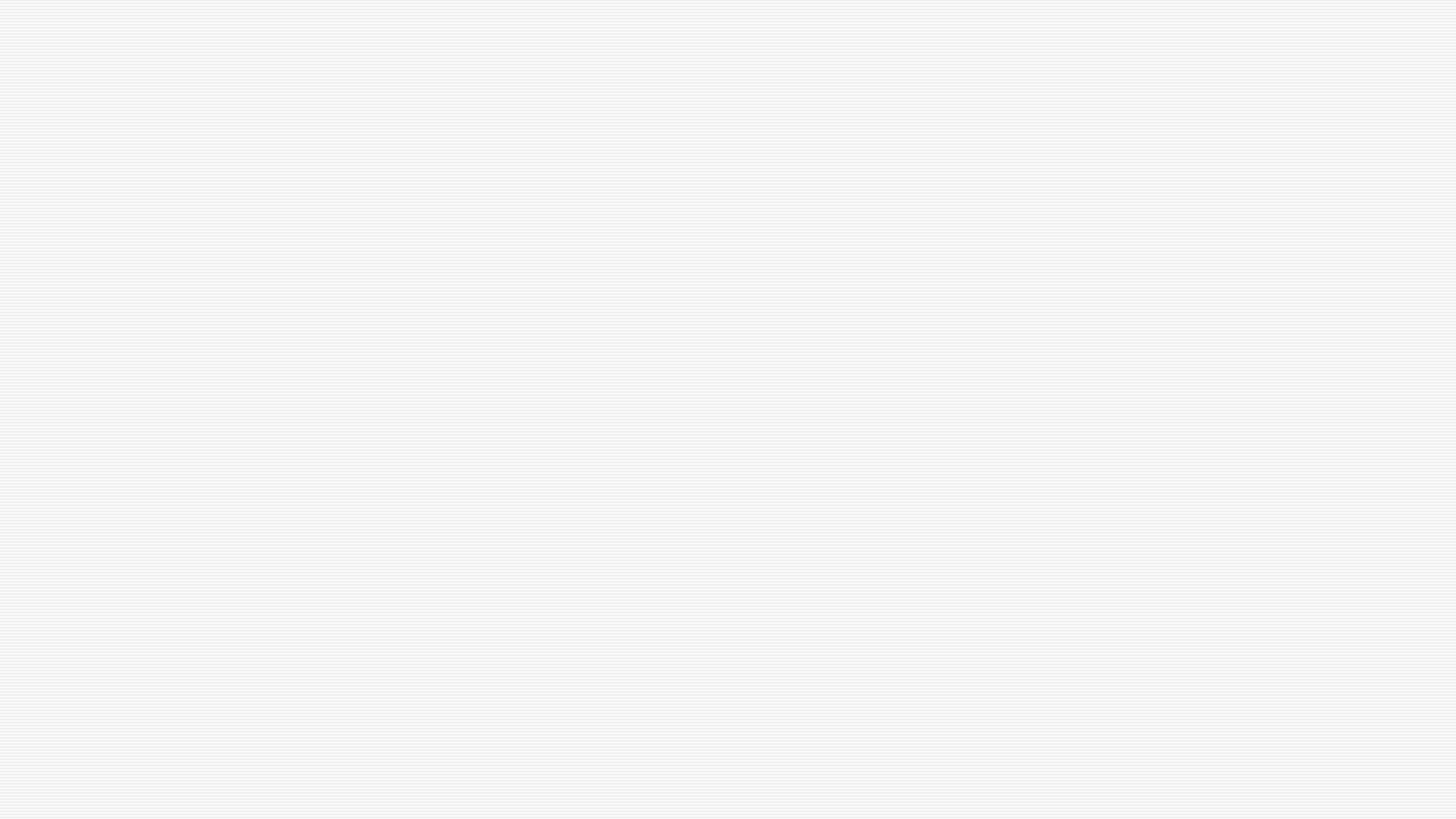 Лекция№9
Гражданское процессуальное право
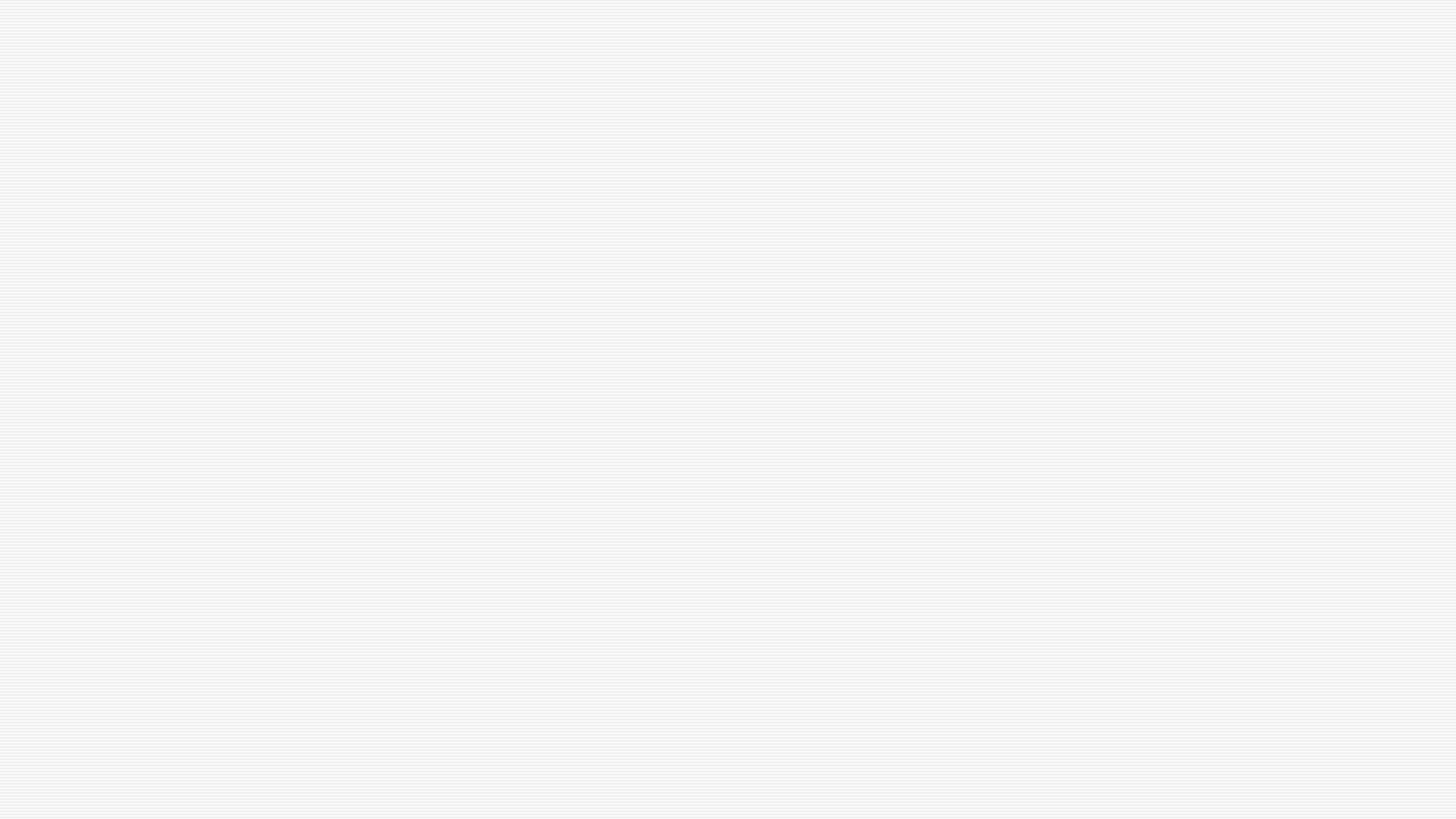 Предмет
предмет гражданского процессуального права можно определить как судопроизводство, процесс, т.е. предметом данной отрасли являются процессуальные правоотношения и процессуальные действия, связанные с осуществлением правосудия по гражданским делам.
Структура отрасли
В системе гражданского процессуального плана выделяют две части: общую и особенную. 
Можно также выделить специальную часть гражданского процесса.
Источники гражданского процессуального права
Нормы, регламентирующие судебную систему и деятельность суда, содержатся в главе 7 Конституции РФ. Статья 19 закрепляет равенство всех перед законом и судом, ст. 46, 47, 52 закрепляют основные гарантии судебной защиты прав граждан, ст. 48 - право на получение квалифицированной юридической помощи, ст. 51 - свидетельский иммунитет.
Источники гражданского процессуального права
ГПК РФ, принятый 14 ноября 2002 г. Нормы ГПК РФ сформулированы в 446 статьях, 47 главах, 7 разделах.
Источники гражданского процессуального права
Федеральный конституционный закон от 31 декабря 1996 г. N 1-ФКЗ "О судебной системе Российской Федерации" 
Федеральный закон от 17 декабря 1998 г. N 188-ФЗ "О мировых судьях в Российской Федерации" 
Федеральный закон от 21 июля 1997 г. N 119-ФЗ "Об исполнительном производстве"
Международные НПА
Соглашение о порядке разрешения споров, связанных с осуществлением хозяйственной деятельности (Киев, 20 марта 1992 г.)
 Конвенцию о правовой помощи и правовых отношениях по гражданским, семейным и уголовным делам (Минск, 22 января 1993 г. в ред. от 28 марта 1997 г.)
 Конвенцию по вопросам гражданского процесса (Гаага, 1 марта 1954 г.)
гражданский процесс
это  урегулированная гражданским процессуальным правом система действий: деятельность суда, лиц, участвующих в деле и иных участников процесса;
 совокупность процессуальных действий и гражданско-процессуальных правоотношений, складывающихся между судом и другими субъектами при рассмотрении и разрешении гражданского дела судом общей юрисдикции
Виды гражданского судопроизводства
исковое производство;
 приказное производство;
производство по делам, вытекающим из публично-правовых отношений;
 особое производство
Стадии судебного процесса
возбуждение гражданского дела;
 подготовка дела к судебному разбирательству;
судебное разбирательство гражданского дела ;
обжалование решений и определений суда, не вступивших в законную силу (производство в суде второй инстанции -глава 39. Производство в суде апелляционной инстанции);
 пересмотр решений и определений в порядке надзора (Глава 41. Производство в суде кассационной инстанции (в ред. ФЗ от 09.12.2010 N 353-ФЗ);
 пересмотр решений по вновь открывшимся обстоятельствам (гл.42 ГПК РФ);
исполнительное производство
ИСК
Исковое заявление - это заявление, которое подает в суд лицо для защиты своего нарушенного или оспоренного права или интереса
(Глава 12. Предъявление иска
Статья 131. Форма и содержание искового заявления)
Элементы иска
-предмет;
 -основание иска
Предмет иска
-материально-правовое требование истца к ответчику


Оно, как правило, располагаются в конце заявления после слов «прошу суд…»
основание иска
обстоятельства, на которых истец основывает свои требования
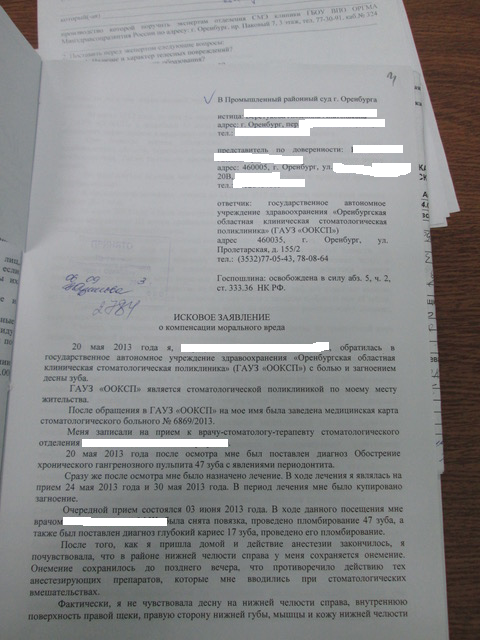 цена искапредставляет собой институт искового производства, характеризующий стоимостное денежное выражение предмета спора между истцом и ответчиком
Верховный Суд РФ (в обзоре за 4 кв. 2008) 

-в случае причинения вреда вследствие гибели близкого родственника право на возмещение морального вреда имеют супруг, родители, дети, родные братья и сестры, дедушки, бабушки и внуки.
Участники процесса

-лица, участвующие в деле (4 ГПК РФ; Статья 34 ГПК РФ)
- участники, которые не могут иметь никакого юридического интереса в деле (свидетелей, переводчиков, экспертов, секретарей судебных заседаний …)
Сторонами гражданского дела
 
называют лиц, гражданско-правовой спор между которыми должен разрешить суд. Стороны в гражданском производстве называются "истец" и "ответчик" (ч. 1 ст. 38 ГПК РФ)
МЕДИЦИНСКИЙ РАБОТНИК КАК УЧАСТНИК ГРАЖДАНСКОГО ДЕЛА ПО ИСКУ ПАЦИЕНТА: ПРАВОВОЙ СТАТУС
медицинский работник участвует в деле
- в качестве третьего лица на стороне ответчика (ст. 34, 42)
-свидетель(ст. 69);
-специалист (ст.188 )ГПК РФ;
--эксперт (ст.79-87)
Подведомственность
Под подведомственностью понимают относимость нуждающихся в государственно-властном разрешении споров о праве и иных дел к ведению различных государственных, общественных, смешанных органов и третейских судов, как свойство юридических дел, в силу которых они подлежат разрешению определенными юридическими органами, отнесение спора о праве или иного юридического дела к компетенции определенного органа
Подсудность
Подсудность - это институт (совокупность правовых норм), регулирующий относимость подведомственных судам дел к ведению конкретного суда судебной системы для рассмотрения по первой инстанции
Подсудность
Среди судов общей юрисдикции выделяются 
мировые судьи; 
районные суды; 
Верховные суды республик, краевые и областные суды, 
суды городов федерального значения, суды автономной области и автономных округов (суды субъекта РФ); 
Верховный Суд РФ
Суды общей юрисдикции
Районный суд рассматривает дела в качестве суда первой и второй инстанции и осуществляет другие полномочия, предусмотренные федеральным конституционным законом. Он является непосредственно вышестоящей судебной инстанцией по отношению к мировым судьям, действующим на территории соответствующего судебного района. Районные суды являются основным звеном судебной системы, в них рассматривается большая часть уголовных дел, а также гражданских и административных дел, подведомственных судам общей юрисдикции.
Доказательствами по делу являются полученные в предусмотренном законом порядке сведения о фактах, на основе которых суд устанавливает наличие или отсутствие обстоятельств, обосновывающих требования и возражения сторон, а также иных обстоятельств, имеющих значение для правильного рассмотрения и разрешения дела
(ст.55 ГПК)
ИСТОРИЯ БОЛЕЗНИ КАК ДОКАЗАТЕЛЬСТВО ПО ГРАЖДАНСКОМУ ДЕЛУ
-понятие «истории болезни» является обобщающим и включает в себя всю медицинскую документацию, сопровождающую оказание медицинской помощи или медицинской услуги;
-история болезни приобщается к материалам гражданского дела в подавляющем большинстве случаев по запросу суда, осуществляемому в порядке части 2 статьи 56 Гражданского Процессуального Кодекса РФ );
-исключительное право суда на истребование оригинала истории болезни из лечебного учреждения не исключает обязанности лечебного учреждения предоставить полную заверенную копию лицу, в отношении которого история болезни составлена и велась, либо его законному представителю
ИСТОРИЯ БОЛЕЗНИ КАК ДОКАЗАТЕЛЬСТВО ПО ГРАЖДАНСКОМУ ДЕЛУ
В случае оспаривания достоверности сведений, содержащихся в истории болезни, тогда, когда у суда есть основания полагать, что представленная ему история болезни подверглась модификации, искажению, содержит заведомо недостоверные, ложные сведения, история болезни может изменить свой процессуальный статус и из письменного доказательства стать вещественным доказательством, что может свидетельствовать о неблагоприятном развитии судебного процесса
Доказывание
1. Каждая сторона должна доказать те обстоятельства, на которые она ссылается как на основания своих требований и возражений, если иное не предусмотрено федеральным законом.
2. Суд определяет, какие обстоятельства имеют значение для дела, какой стороне надлежит их доказывать, выносит обстоятельства на обсуждение, даже если стороны на какие-либо из них не ссылались
(ст.56 ГПК)
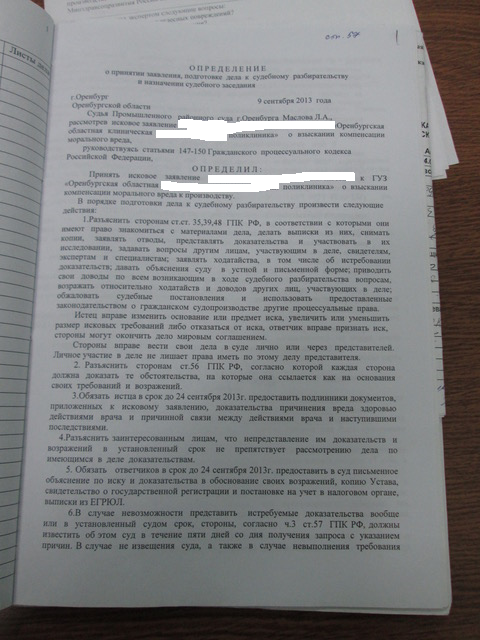 РЕШЕНИЕ
Именем Российской Федерации

6 апреля 2017 года							                     г. Москва

Измайловский районный суд г. Москвы, в составе председательствующего судьи Купчина В.С., с участием прокурора фио, при секретаре фио, рассмотрев в открытом судебном заседании гражданское дело № 2-403/17 по иску фио к наименование организации о компенсации морального вреда в результате ненадлежащего оказания медицинских услуг, компенсации дополнительных затрат, судебных расходов, штрафа,

у с т а н о в и л:

Истец обратилась в Измайловский городской суд адрес с иском к ответчику о взыскании компенсации морального вреда и материального ущерба, вследствие несвоевременносй диагностика рака легких, обусловленной некачественным оказанием ей медицинских услуг. 
В обоснование заявленных требований истица указала, что, будучи застрахованной в рамках договора добровольного медицинского страхования номер 7009/15 «Страховой стандарт» между открытым страховым наименование организации («Страховщик») и фио («Страхователь»), с дата регулярно обращалась за медицинской помощью и получала амбулаторно-поликлинические услуги в клинике наименование организации. дата врачами наименование организации…
Отличительные черты уголовного процесса